Introduction to Structural Optimization
6/3/2019
Introduction to Structural Optimization
1
Outline
What is structural optimization?

Optimization algorithms
Steepest descent algorithm 
Conjugate gradient algorithm 
Monte Carlo method

Closing remarks
6/3/2019
Introduction to Structural Optimization
2
What is structural optimization?
An atomistic structure is a set atoms with well-defined positions (or coordinates). 

Several properties of an atomistic structure are best described when the structure is in a minimum energy state; this is a major reason why structural optimization is performed
6/3/2019
Introduction to Structural Optimization
3
What is structural optimization?
6/3/2019
Introduction to Structural Optimization
4
What is structural optimization?
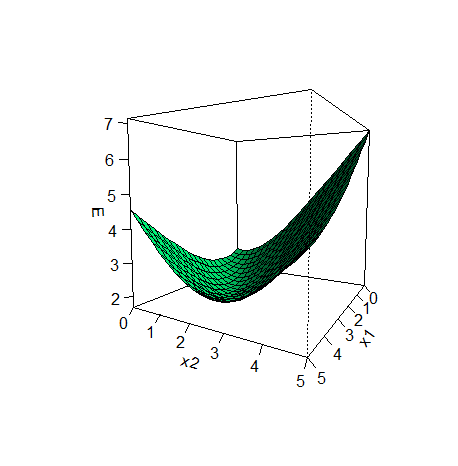 6/3/2019
Introduction to Structural Optimization
5
What is structural optimization?
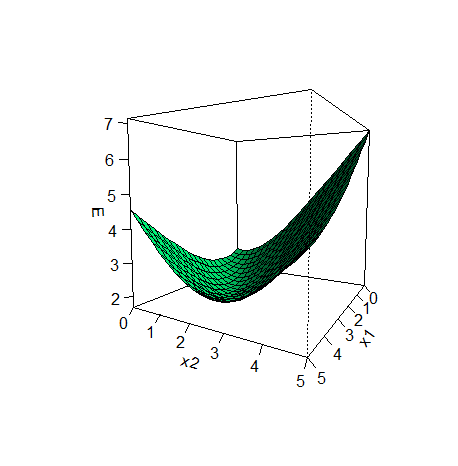 6/3/2019
Introduction to Structural Optimization
6
What is structural optimization?
Ordered
Random
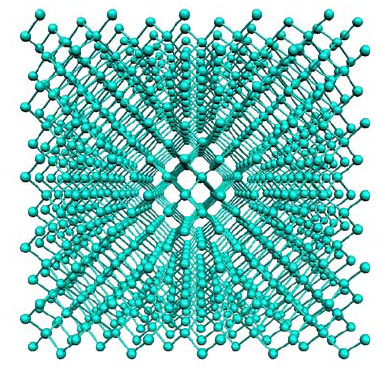 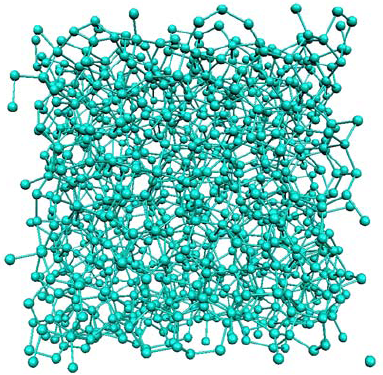 6/3/2019
Introduction to Structural Optimization
7
Optimization Methods
6/3/2019
Introduction to Structural Optimization
8
Optimization Methods
6/3/2019
Introduction to Structural Optimization
9
Steepest Descent Algorithm
6/3/2019
Introduction to Structural Optimization
10
Steepest Descent Algorithm
6/3/2019
Introduction to Structural Optimization
11
Steepest Descent Algorithm
Steepest descent algorithm
6/3/2019
Introduction to Structural Optimization
12
Steepest Descent Algorithm
6/3/2019
Introduction to Structural Optimization
13
Steepest Descent Algorithm
6/3/2019
Introduction to Structural Optimization
14
Steepest Descent Algorithm
6/3/2019
Introduction to Structural Optimization
15
Conjugate Gradient Algorithm
6/3/2019
Introduction to Structural Optimization
16
Conjugate Gradient Algorithm
6/3/2019
Introduction to Structural Optimization
17
Conjugate Gradient Algorithm
Conjugate gradient method:  in practice

Advantage: The conjugate gradient method is much faster than the steepest descent method; it requires much less steps to converge.


Disadvantage: 
Its implementation is slightly more involving compared to the steepest descent method; 
Due to rounding errors, the conjugate gradient  method may take longer to converge
For highly disordered structures, the conjugate method can fail miserably. 

Implementation: We will present two iterative conjugate gradient methods that can be applied in practice; they are Fletcher–Reeves method and the Polak–Ribiere method.
6/3/2019
Introduction to Structural Optimization
18
Conjugate Gradient Algorithm
Fletcher–Reeves and Polak–Ribiere conjugate gradient algorithm
6/3/2019
Introduction to Structural Optimization
19
Conjugate Gradient Algorithm
conjugate gradient method and the steepest descent method comparison: Rosenbrock function
Left plot: contour plot of steepest descent minimization; it requires 3300 iterations to converge


Right plot: contour plot of conjugate gradient minimization; it requires only 15 iterations to converge
6/3/2019
Introduction to Structural Optimization
20
Monte Carlo Algorithm
6/3/2019
Introduction to Structural Optimization
21
Monte Carlo Algorithm
6/3/2019
Introduction to Structural Optimization
22
Monte Carlo Algorithm
6/3/2019
Introduction to Structural Optimization
23
Optimization Methods
The Metropolis Monte Carlo algorithm
6/3/2019
Introduction to Structural Optimization
24
Monte Carlo Algorithm
Metropolis Monte Carlo method in action: minimizing the Rosenbrock function
6/3/2019
Introduction to Structural Optimization
25
Concluding Remarks
Three minimization schemes, all of which are fairly easy to implement in computer codes, were presented: (i) steepest descent   (ii) conjugate gradient   (iii) Metropolis Monte Carlo 

 The steepest descent and conjugate gradient methods are gradient-based (i.e. based on the evaluation of first partial derivative), while the Monte Carlo method does not require gradients. 

For practical applications, the conjugate gradient method is preferred; steepest descent can be used as a supplement in instances where the conjugate gradient method gets “stuck.”

For “quick and approximate results,” the Monte Carlo method, which is the easiest to implement, can be employed.
6/3/2019
Introduction to Structural Optimization
26